Bx-2.1.1:  ITER ramp-up and ramp-down
Dick Hogeweij and Giuseppe Calabrò
with inputs from Irina Voitsekhovitch and Florian Köchl
Goals of Program
Comparison C – ILW :
	look for identical pairs
	differences between C – ILW?
	what is missing
	what should modelling tell us
1
Bx-2.1.1 = ITER-like RU & RD: goals
Ramp-up: study effect  on li and flux consumption of
 Variation of dIP/dt
 Varying density in L-mode
 Varying power in L-mode
 H-mode during RU

Ramp-down: study effect  on li and flux consumption of
 Variation of dIP/dt  after H-mode in flat-top with ohmic ramp-down
 Variation of dIP/dt  after H-mode in flat-top with H-mode ramp-down
 Reduction of elongation with fast ramp down rate
	 		[both ohmic and heated ramp-down]

For all these points: Comparison ILW  C wall
Dick Hogeweij     TF E1E2-Meeting 20 November 2012						2
Ramp-up: identical pairs
Theme			ILW	C-Wall	Remarks
 Ref.  RU		83223	72504
 Ref. H-mode RU	83224	72512 
			(83444)
 Density scan L-mode	83447	72516	Density could no be increased enough;
			(83446)		New discharges went to H-mode early
 ICRF pow. scan L-mode	83449	72507	Only 1.5 MW of ICRF could be delivered
				(72509)
 Higher RU rate in  RU	83451	72464
			(83225)	(72460)
 Higher  H-mode RU rate	 83226	--
What is missing:
Density scan L-mode
Lower RU-rate, both  and H-mode
Dick Hogeweij     TF E1E2-Meeting 20 November 2012						3
Ramp-down: identical pairs
Theme					ILW	C-Wall

Ref.  RD				83224	72203
Ref. H-mode RD			83225	72242
Higher RD rate in  RD after H-mode FT 	83226	74396
Reduction of elongation in fast  RD	83446	72459
					83447	72462
					83449	72204
What is missing:
 Slower RD rate in  RD after H-mode FT
 Slower & faster RD rate in H-mode RD after H-mode FT
 Reduction of elongation in fast H-mode RD
Dick Hogeweij     TF E1E2-Meeting 20 November 2012						4
Data analysis and Modelling issuesin the comparison ILW  C-wall
Data analysis issues :
 li evolution			  next slide
 flux consumption
 H-mode threshold
Modelling issues :
 Can q profile evolution be modelled with flat Zeff assumption?       later slide
C-impurity profiles could give a clue …
 Is flux consumption treated correctly in models?	 to be addressed by Florian
 Transport properties during RU and RD
Propose to concentrate on the pairs given in previous  slides,
Starting with ohmic and H-mode reference shots
Dick Hogeweij     TF E1E2-Meeting 20 November 2012						5
Data analysis – li evolution  comparison ILW  C-wall
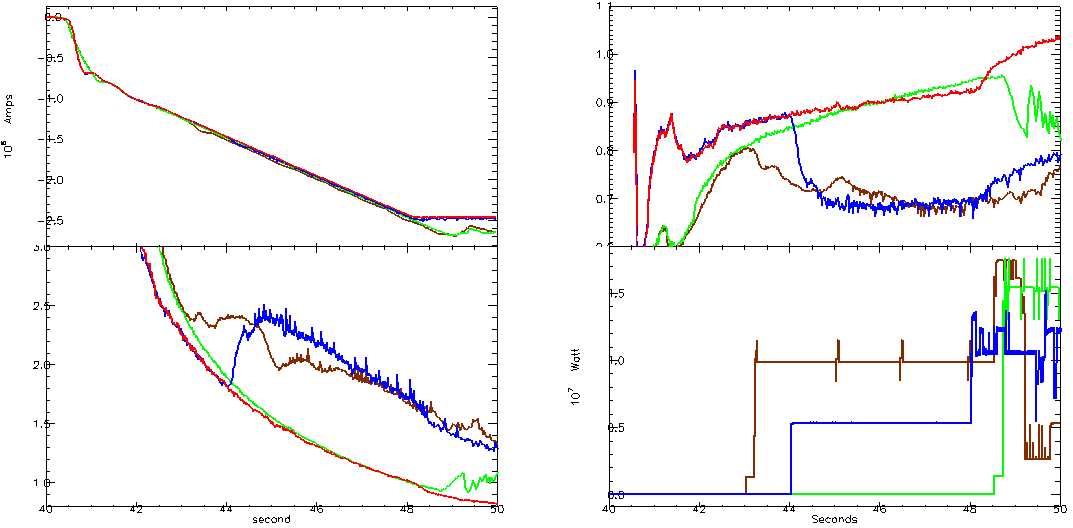 li
Ip
q0
P_NBI
Red/Green: Ohmic ILW / Ohmic C-wall
Blue/Brown: H-mode ILW / H-mode C-wall
First impression – good match
Dick Hogeweij     TF E1E2-Meeting 20 November 2012						6
Modelling: TRANSP analysis of JET current ramp up/down discharges started (Irina)
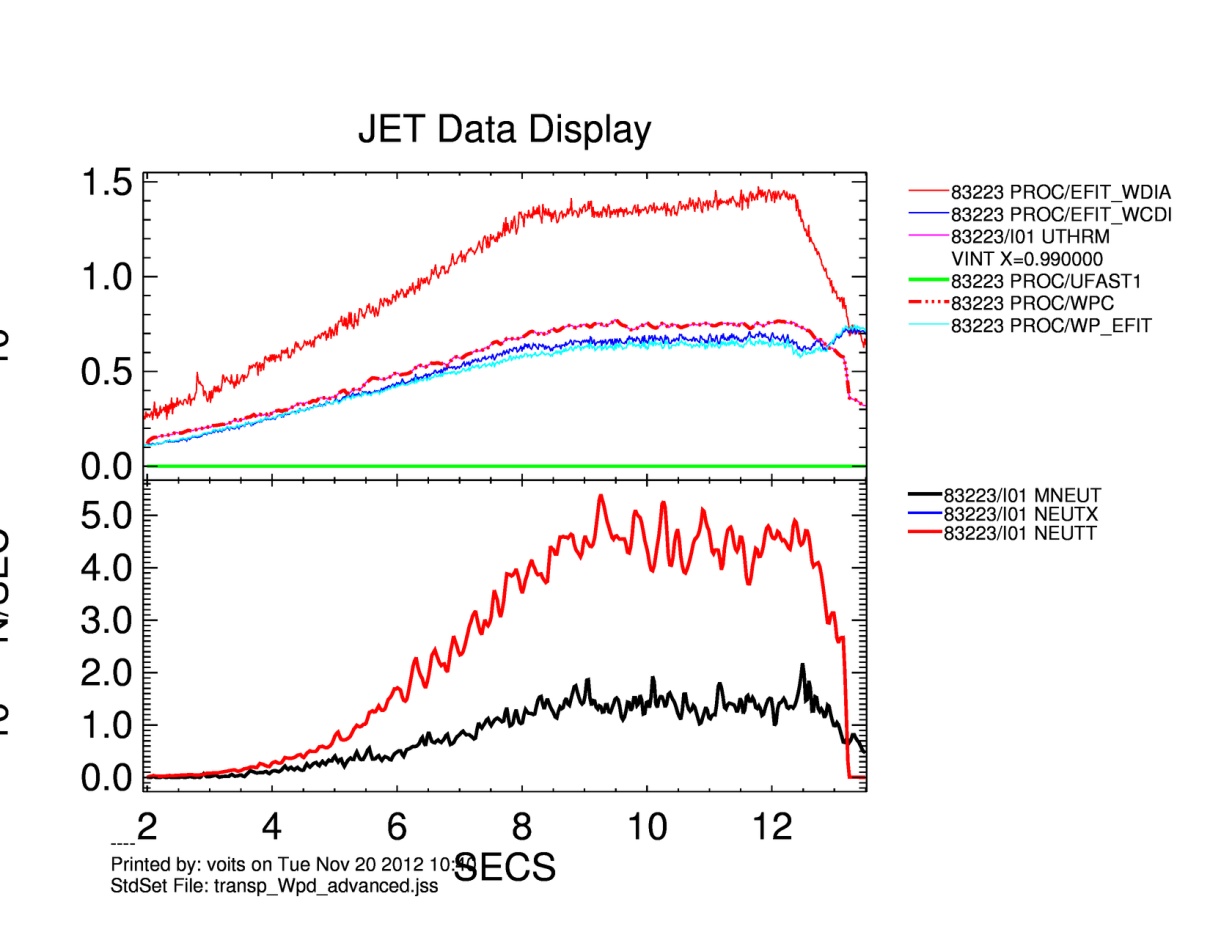 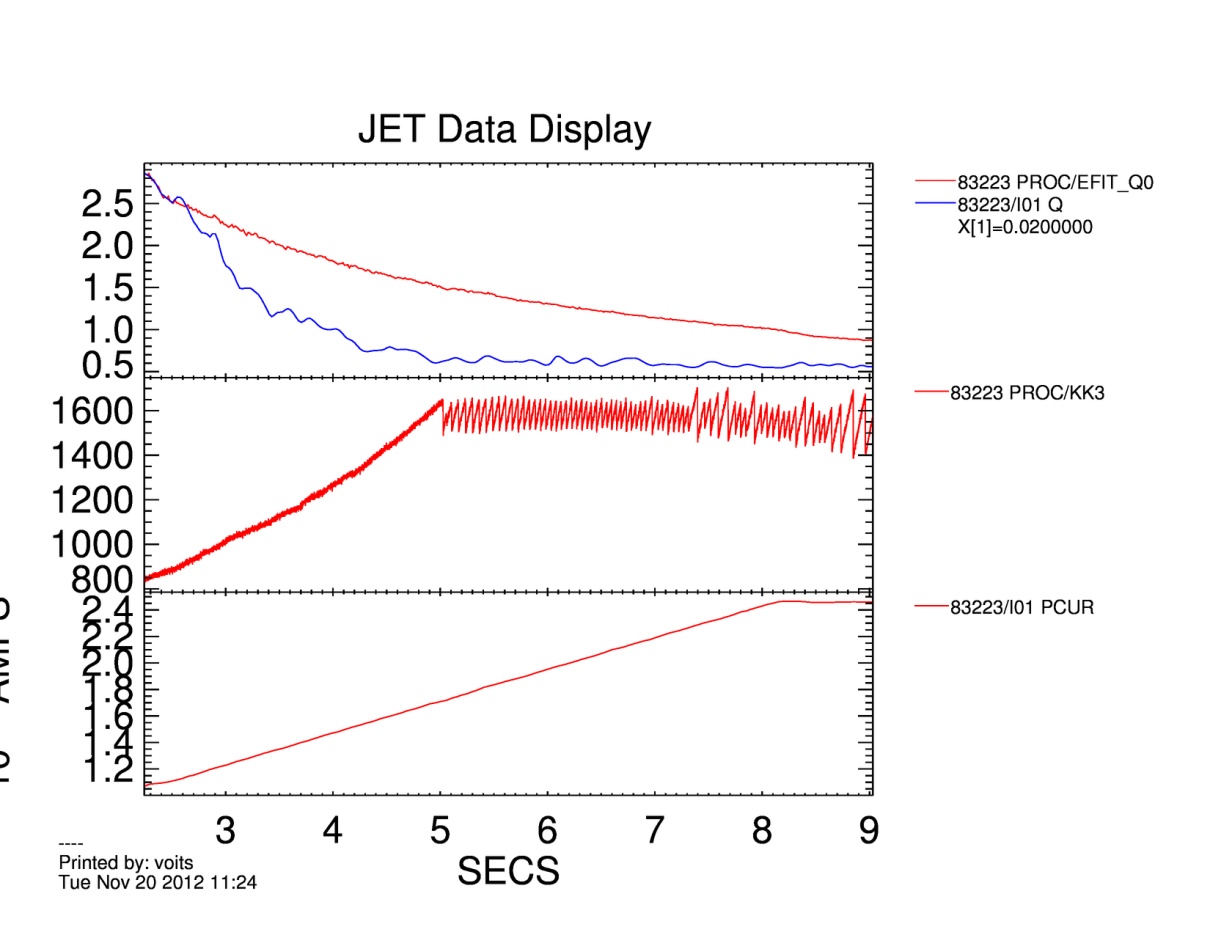 EFIT Wdia
q0_EFIT
Wdia, MJ
TRANSP Wdia
q0_TRANSP
EFIT WP&WCDI
KK3
TRANSP
Measured
Ipl
EFIT/q is initial profile at 2.5 s
 current diffusion with NCLASS
 simulated q0 drops too fast (q0~0.6 at the time of the 1st sawtooth crash)
 similar q0 behaviour has been obtained for C wall. Possible solution: Zeff(r)
OH discharge 83223
 KS3/ZEFH, flat Zeff profile, Be impurity only
 Ti=Te, zero toroidal rotation
 usual problem with EFIT at low pol
 TRANSP Wdia is close to EFIT/WP (or WCDI)
Dick Hogeweij     TF E1E2-Meeting 20 November 2012						7
JETTO Modelling – first results (Florian)
JETTO only simulation of ohmic current ramp-up (#83223, #83225)
Simulation conditions:

 fully predictive (ne, Te, Ti, jz)
 EFIT equilibrium
 L-mode Bohm/gyroBohm model
 sawteeth: Kadomtsev model
 neutral gas flux feedback control (target density: <ne>)
 no impurities, assumption of peaked Zeff
Dick Hogeweij     TF E1E2-Meeting 20 November 2012						8
JETTO Modelling – first results (Florian)
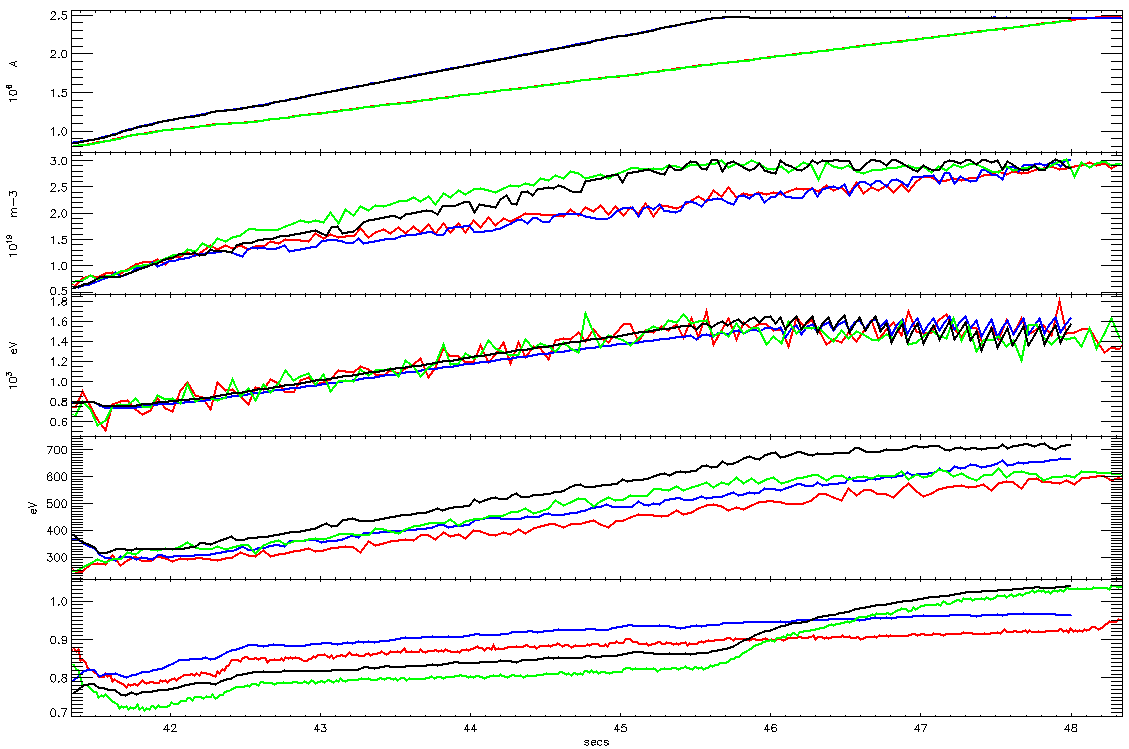 Ipl
#83223 exp
#83223 sim
#83225 exp
#83225 sim
ne avg
Te ax
Te avg
li(3)
trends in li(3) well matched
li(3) agreement in absolute values seems to depend strongly onZeff, radiation (pedestal in H-mode)  impurity modelling
Dick Hogeweij     TF E1E2-Meeting 20 November 2012						9